WELCOME
CCL FALL 2020 WORKSHOP
ANTI-RACISM &
LIBRARIES
A  C O N V E R S A T I O N  W I T H
A L A  P R E S I D E N T
J U L I U S  C .  J E F F E R S O N,  J R .
December 10, 2020
Moderator: Romelia Salinas, rsalinas12@mtsac.edu
Anti-Racism & Libraries: A Conversation with ALA President Julius C. Jefferson, jr.
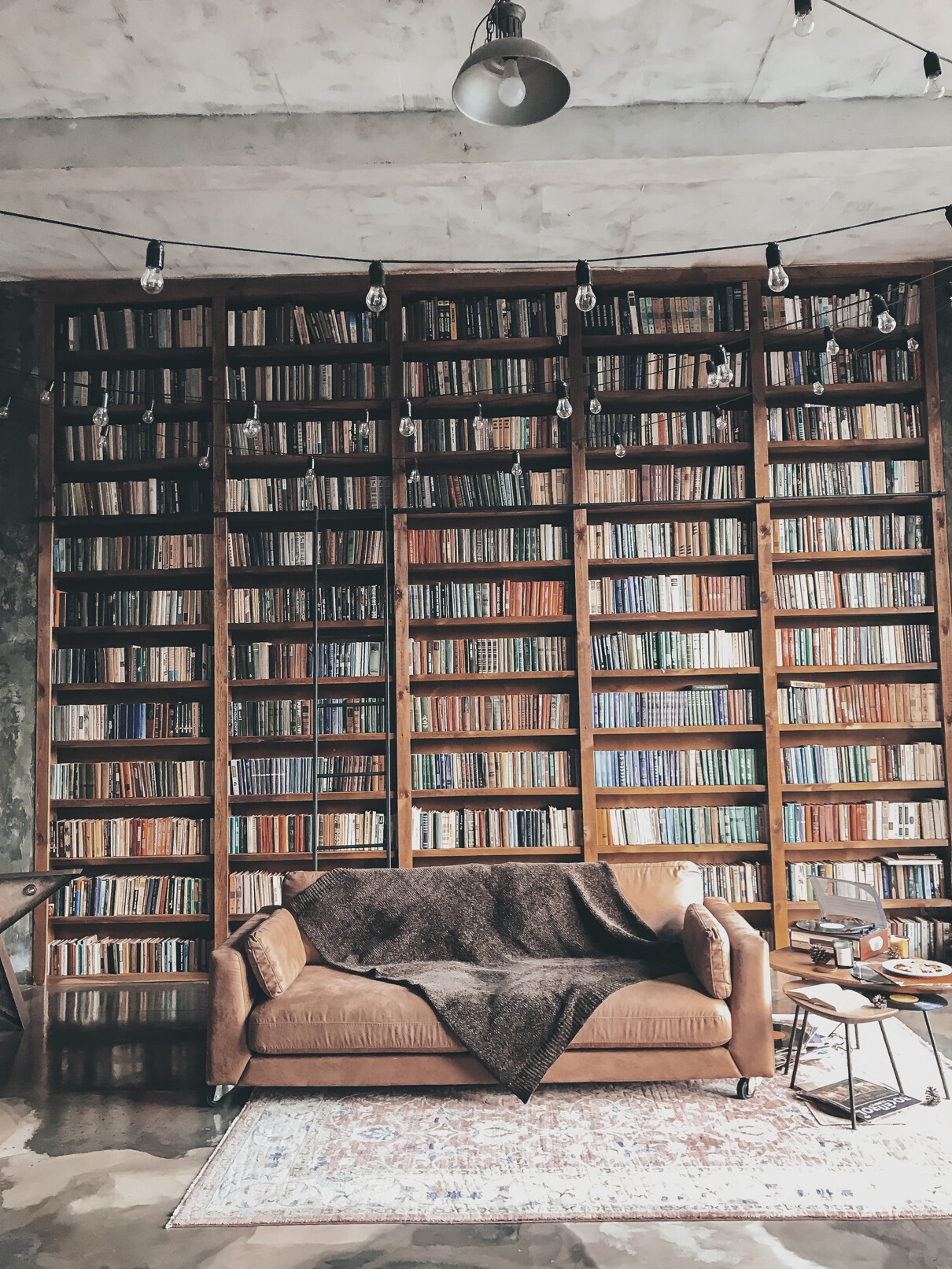 MEETING LOGISTICS
Q&A following the presentation

Submit questions via the Q&A option

Chat will be used by panelist to share information only

Please submit evaluation form which will be emailed out following the event
Photo by Mariia Zakatiura on Unsplash
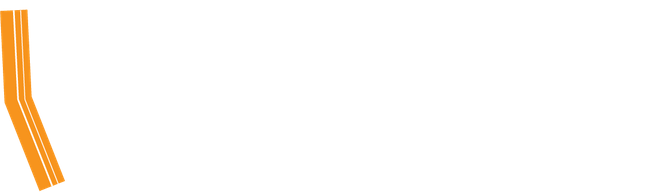 New Strategic Goal
Goal D:  Collaborate with libraries, districts and other entities in the work needed to support social justice, dismantle structural racism, and promote anti-racism in California’s Community Colleges

Strategy D1 – Support the development of strategies, policy and procedure at the local and statewide level to improve access and success for historically marginalized populations
Strategy D2 – Promote the acquisition of collections and resources that support inclusive and anti-racist programs and curriculum, reflective of the community at large
Strategy D3 – Support libraries in providing inclusive and welcoming learning environments that are safe and accessible, ensuring equitable access to library materials and services
Strategy D4 – Encourage the recruitment, hiring and retention of librarians and library staff from diverse backgrounds
ALA Spectrum Scholarship Program
The Spectrum Scholarship Program actively recruits and provides scholarships to American Indian/Alaska Native, Asian, Black/African American, Hispanic/Latino, Middle Eastern and North African, and/or Native Hawaiian/Other Pacific Islander students to assist them with obtaining a graduate degree and leadership positions within the profession and ALA.
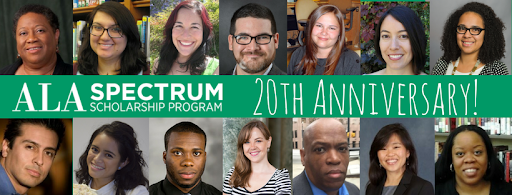 Romelia Salinas
Eric Hanson
Evelyn Lord
Brian Lym
Tina Inzerilla
CCL Professional Development 
& Leadership Team
Mt. San Antonio College
Glendale Community College
Peralta Community College
Napa Valley College
La Positas College
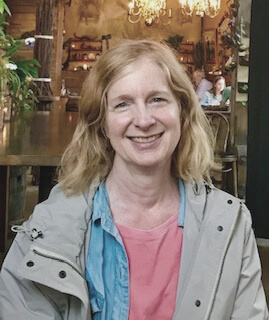 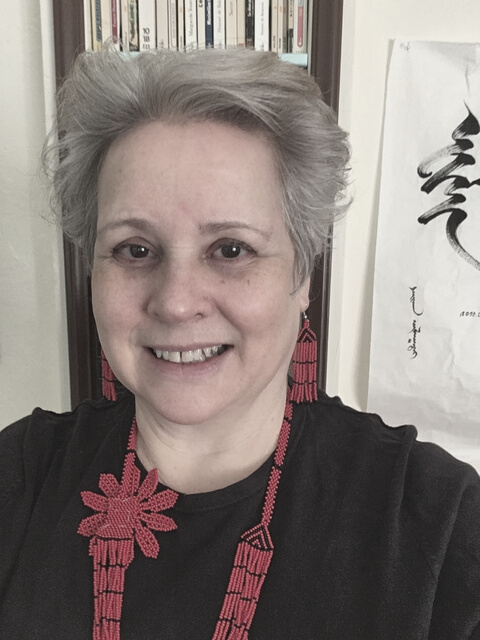 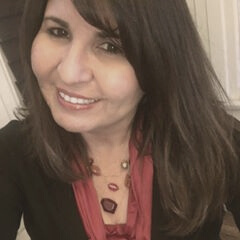 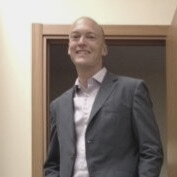 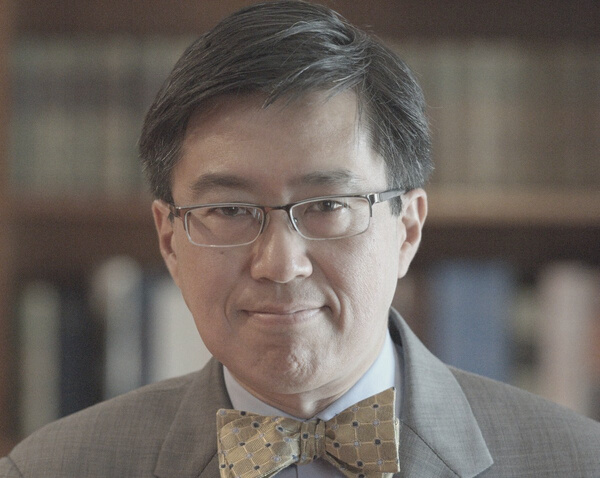